WELCOME

LIBRARY
&
 INFORMATION CENTRE
20.12.2021
NAAC TEAM
Resources and Infrastructure
Total Strength: 5 + 6
Information Sources
Books
Print Journals 
Print Journal Archives 
E-Books 
E-Journals 
E-Journal Archives 
Standards
Online Databases 
AIISH Publications
CD-ROMs 
Rare Books
Information Services

Book Circulation 
Plagiarism Detection 
Reference Management 
Remote Login
ISBN Service
E-JAIISH
ERMED
NLIST
Major Infrastructure & Facilities

Automatic Gate Register
Computer Centre
E-Learning Platform
Electromagnetic Security System
Exclusive Website
Institutional Repository
Language Lab
Spacious Reading Halls
Web OPAC
WORKSHOPS & TRAINING

Workshops on Electronic Information Resources & Services

Workshops on Plagiarism and Academic Integrity 

Workshop on Academic Writing
Training on Reference Management Software
[

Training on online databases

Training on writing support tool

Orientation Programmes 
OPEN ELECTIVE COURSE
Research Projects
Library Webportal
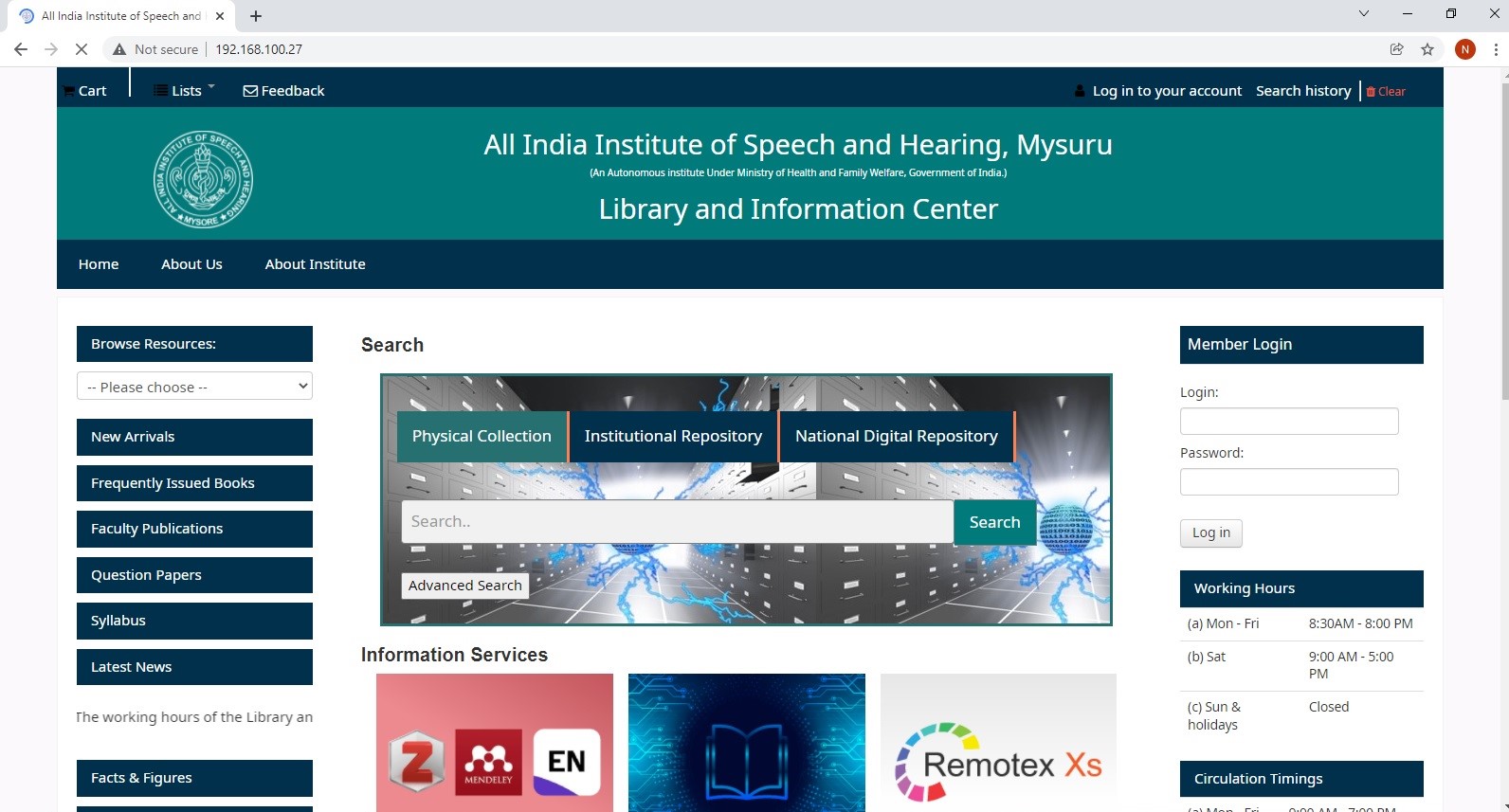 Research Projects
WEB OPAC
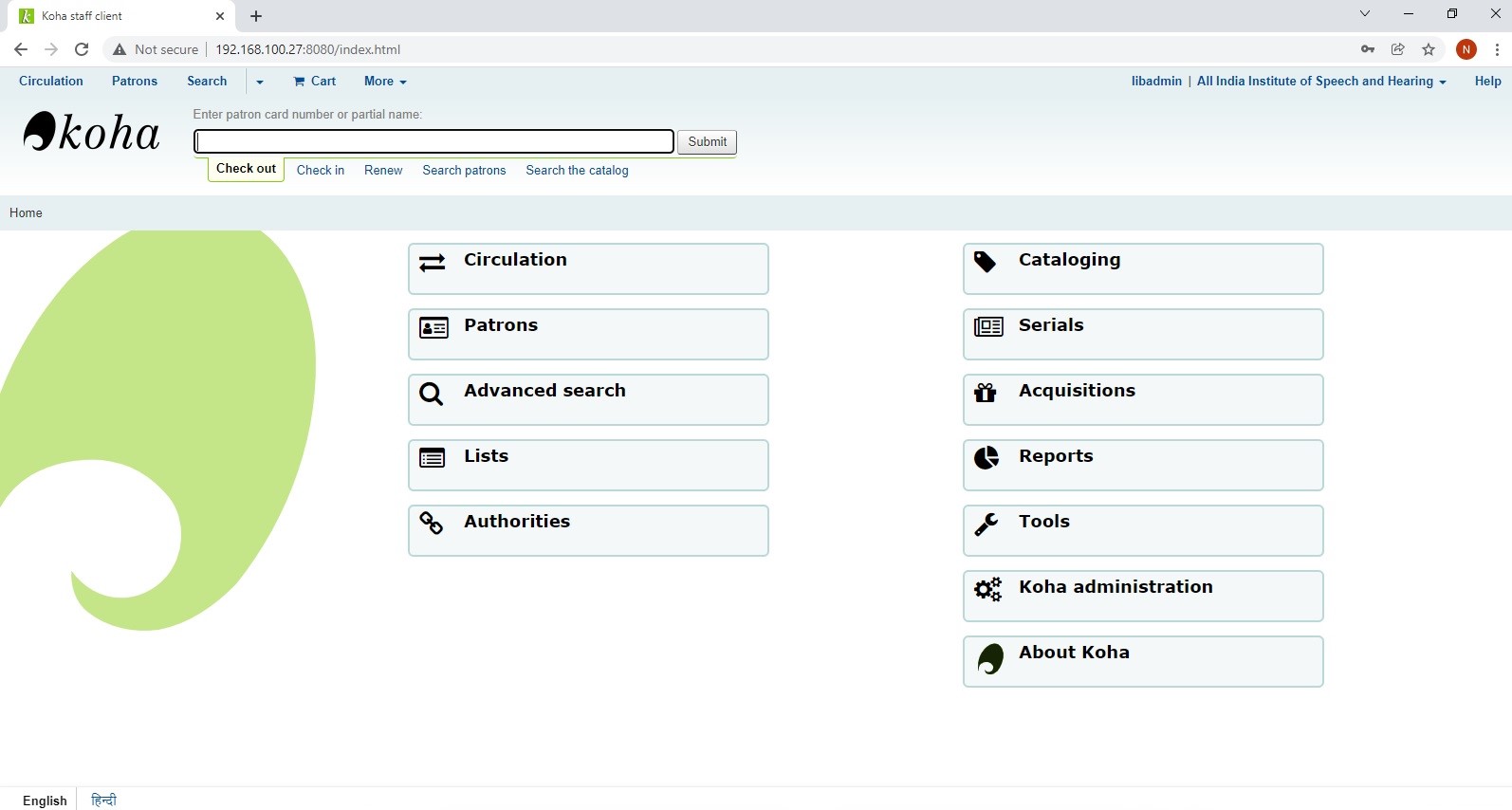 Research Projects
E-JAIISH
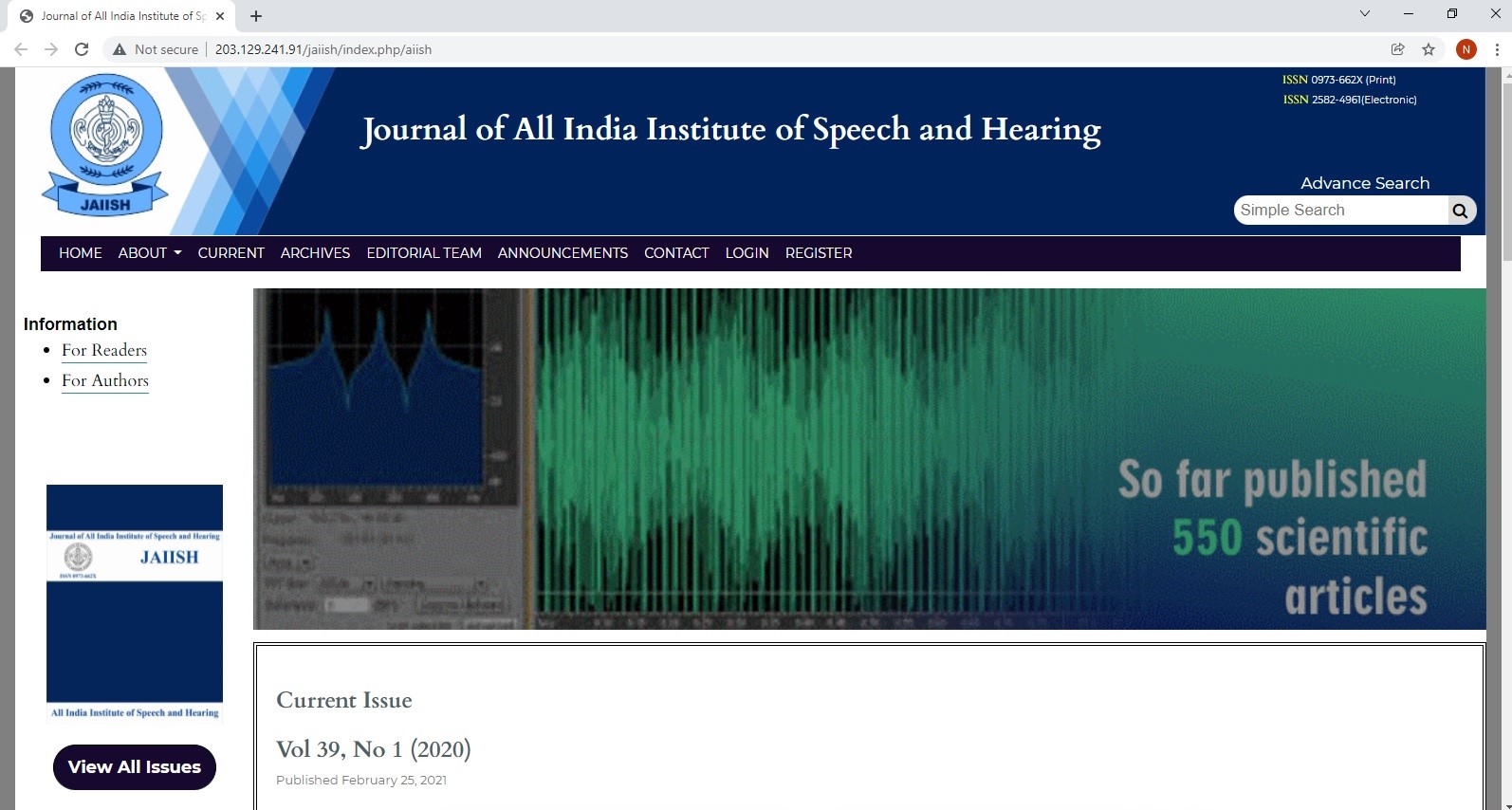 Research Projects
Indian Literature on Communication Disorders
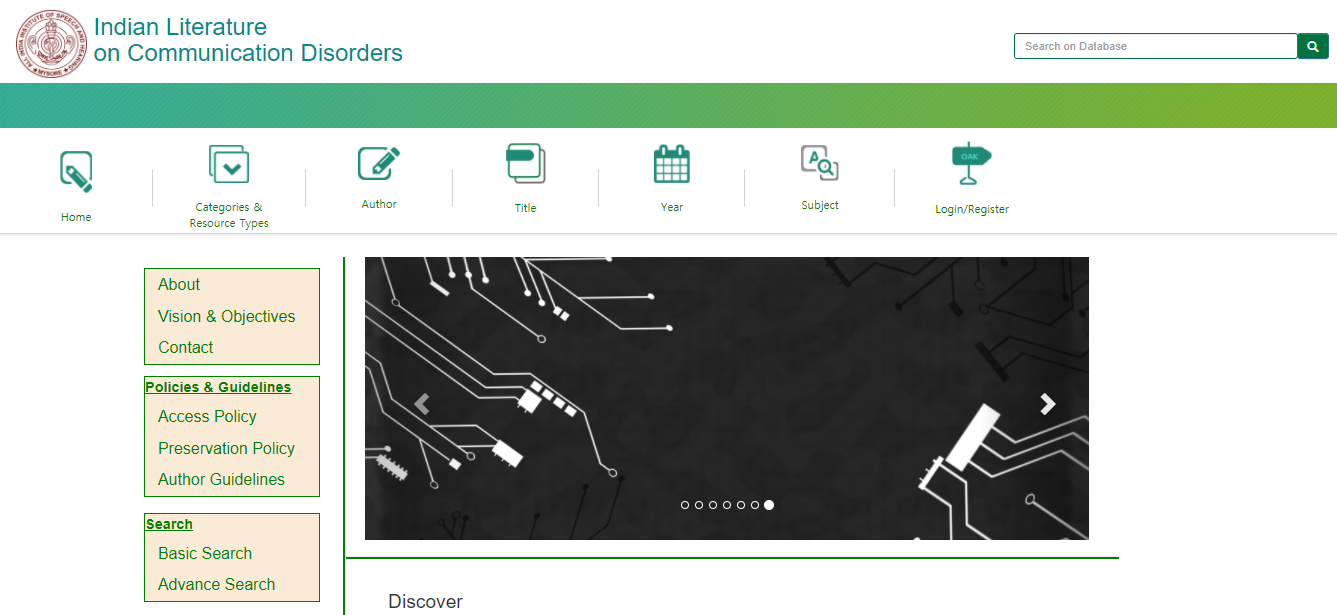 Research Projects
E-Learning@AIISH
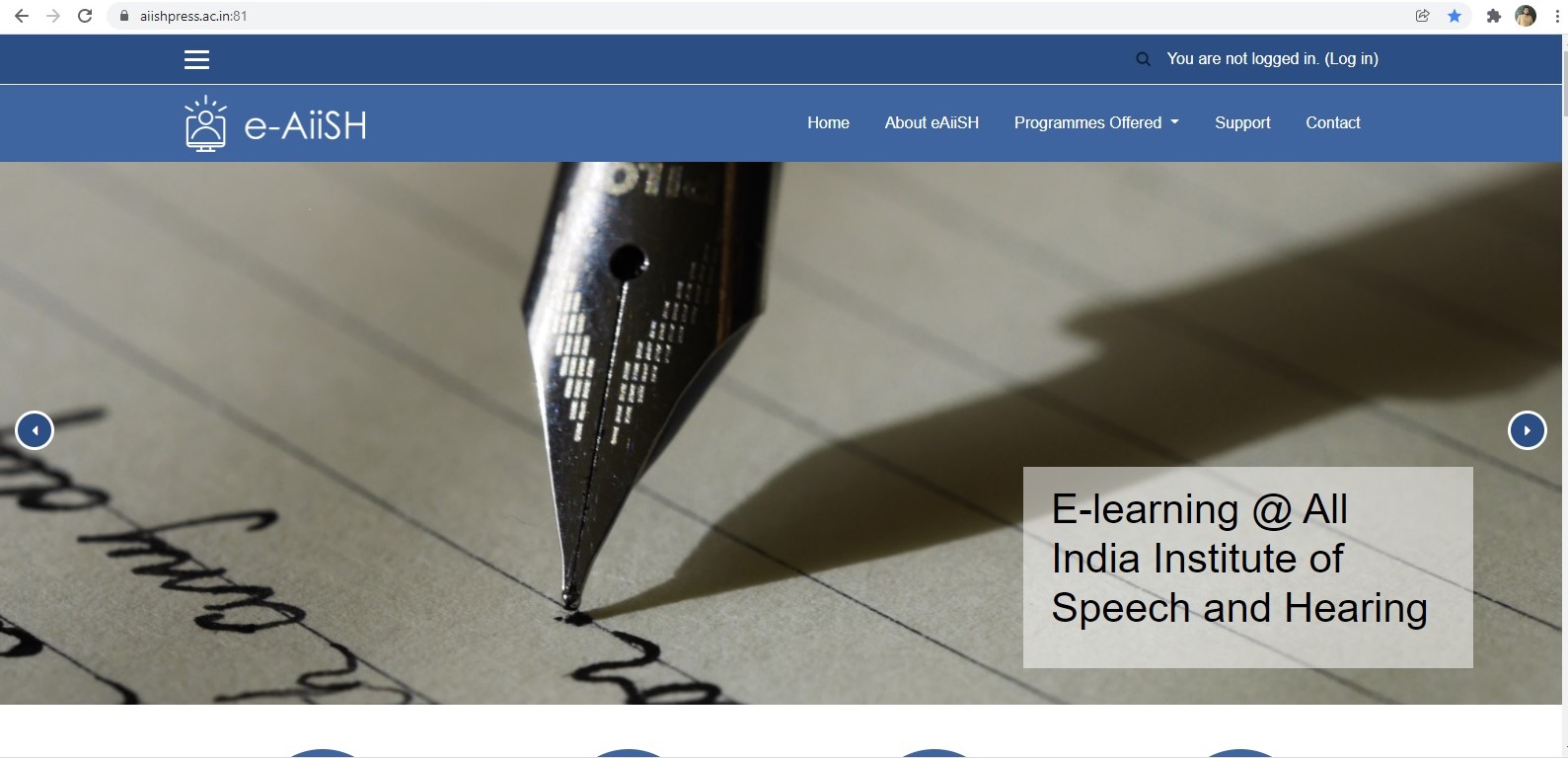 SELF STUDY